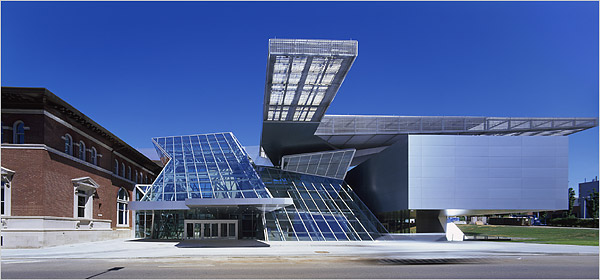 Diseño de un sistema de evaluación de la integridad estructural
Diseño de un sistema de evaluación de la integridad estructural
Miguel Ángel Montesinos Lara
Curso 2010/2011-2
Ingeniería Técnica en Telecomunicaciones “Telemática”
UOC, Universitat Oberta de Catalunya
Miguel Ángel Montesinos Lara
Curso 2010/2011-2
Ingeniería Técnica en Telecomunicaciones “Telemática”
UOC, Universitat Oberta de Catalunya
Introducción
Integridad estructural
Análisis
Cargas, fatiga, corrosión, etc.
Mantenimiento, vigilancia.
Viga Voladizo
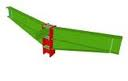 Índice
Objetivos
Diagrama de bloques
Planificación
Desarrollo Técnico
Valoración económica
Conclusiones
Objetivos
Estudio de funcionamiento y selección                                                                    de galgas extensométricas

Diseño del circuito de medida de deformaciones


Diseño de la etapa amplificadora




Diseño del circuito discriminador
Diseño del módulo de alarmas
Diseño del layout de la placa del circuito
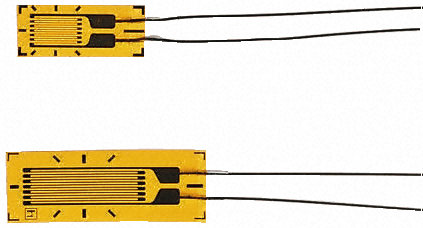 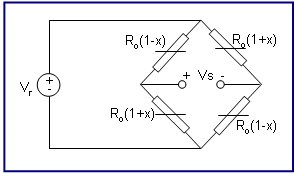 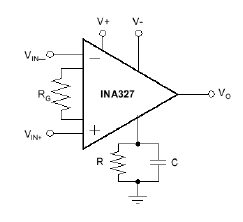 Diagrama de bloques
Medio físico
Galgas extensométricas
Circuito acondicionador
Layout del PCB
Módulo alarma
Circuito discriminador
Etapa amplificadora
Planificación
Definición del proyecto
PEC1 (Plan de trabajo)
Obtener, leer documentación y buscar bibliografía
Objetivos y Planificar tareas
PEC2 
Estudio del funcionamiento y selección de galgas extensométricas
Diseño del circuito de medida de deformaciones
Diseño de la etapa amplificadora
PEC3
Diseño del circuito discriminador
Diseño del módulo de alarmas
Diseño del layout de la placa del circuito
Memoria	
Conclusiones y líneas futuras
Presentación virtual del proyecto
Anexos
Desarrollo técnico
Evolución del proyecto
Escenario de trabajo
Resultados
Valoración económica
Costes de desarrollo
Costes tecnológicos
Costes de implantación
Costes totales
Conclusiones
Objetivos alcanzados
Problemas encontrados
Posibles líneas de ampliación